LACTANCIA Y MEDICAMENTOSVol 32, nº 5 - 2024
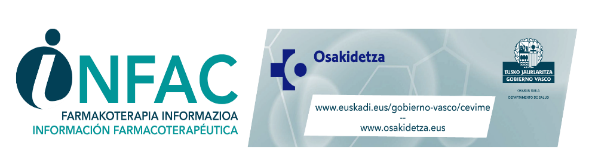 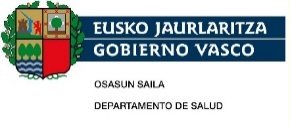 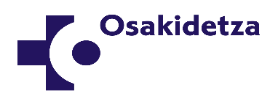 Sumario
INTRODUCCIÓN
ASPECTOS QUE INFLUYEN EN LA TOXICIDAD DE MEDICAMENTOS EN LA LACTANCIA
RECOMENDACIONES PARA LA TOMA DE MEDICAMENTOS DURANTE LA LACTANCIA
BASES DE DATOS DE CONSULTA SOBRE MEDICAMENTOS EN LACTANCIA
USO DE MEDICAMENTOS EN LA LACTANCIA
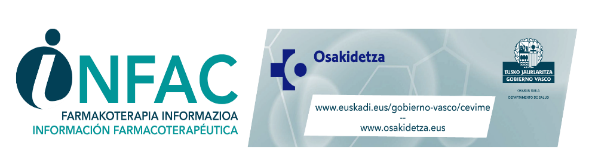 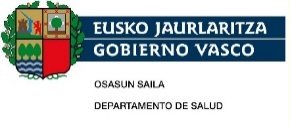 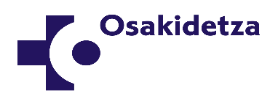 INTRODUCCIÓN
La lactancia materna, de forma exclusiva, se considera la mejor alimentación para los recién nacidos durante los primeros 6 meses de vida 
Los beneficios de la lactancia afectan a la salud, el estado nutricional e inmunológico, el desarrollo psicológico, social, económico y ambiental del lactante y su entorno
Muchos medicamentos son compatibles con la lactancia y no presentan efectos adversos para el lactante
Aunque la mayoría se pueden tomar de manera segura durante la lactancia, casi todos los medicamentos se excretan, en mayor o menor medida, en leche materna
Falta información de ensayos clínicos de medicamentos en mujeres lactantes
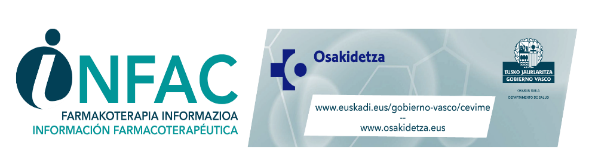 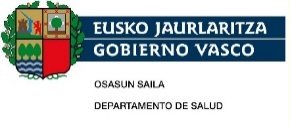 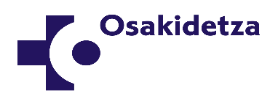 ASPECTOS QUE INFLUYEN EN LA TOXICIDAD DE MEDICAMENTOS EN LA LACTANCIA
1º.- Paso de sangre a leche materna; medicamentos tópicos o inhalados no pasan
2º.- Transferencia del fármaco desde el plasma materno a la leche:
Concentración plasmática en leche materna; alto volumen de distribución supone menor concentración 
Grado de unión a proteínas plasmáticas; a mayor fijación, menor paso a leche
Peso molecular de la sustancia; a mayor volumen, menor paso a leche
Liposolubilidad; a mayor liposolubilidad, mayor paso a leche
pH y grado de ionización; medicamentos ácidos e ionizados, menor paso a leche
Farmacogenómica materna

3º.- Paso del fármaco a la sangre del lactante. 
Depende de la dosis total administrada y la dosis relativa que llega al lactante.
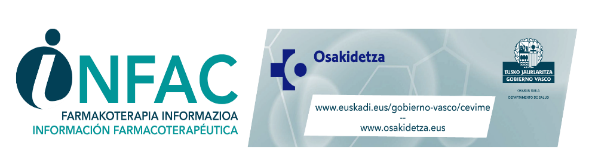 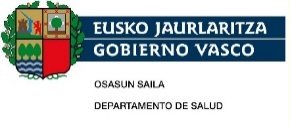 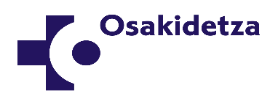 RECOMENDACIONES PARA LA TOMA DE MEDICAMENTOS DURANTE LA LACTANCIA (1)
MADRE
 Valorar la necesidad de tratamiento farmacológico en procesos autolimitados
 Investigar si existe alternativa no farmacológica

SELECCIÓN DEL MEDICAMENTO
 Utilizar medicamentos que no se excreten en leche materna o inocuos durante la lactancia 
 Medicamentos indicados para bebés y lactantes también lo estarán para la madre lactante 
 Utilizar fármacos con mayor experiencia de uso
 Utilizar la mínima dosis eficaz y durante el menor tiempo posible 
 Utilizar la vía tópica como alternativa a la oral o parenteral, si es factible 
 Utilizar fármacos de vida media corta, evitando los fármacos de liberación retardada
 Evitar asociaciones innecesarias
 Evitar la fitoterapia si no se dispone de garantías de seguridad 
 Evitar fármacos que pueden producir efectos adversos en el lactante o que están contraindicados  
 Algunos medicamentos pueden disminuir la producción de leche por inhibir la prolactina: ergotamínicos, estrógenos, anticolinérgicos gonadotrofinas, antiparkinsonianos precursores de dopamina
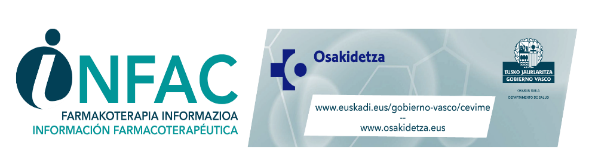 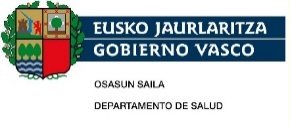 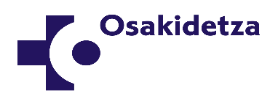 RECOMENDACIONES PARA LA TOMA DE MEDICAMENTOS DURANTE LA LACTANCIA (2)
BEBÉ
Edad del bebé: 
- La mayoría de los efectos adversos rara vez ocurren en los mayores de seis meses 
- En prematuros o lactantes menores de un mes de edad, hay que ser más prudente por su inmadurez hepática y renal 
Los niños alimentados exclusivamente con leche materna reciben más cantidad de fármaco que los que reciben alimentación artificial 
La situación clínica individual del niño puede contraindicar el uso de ciertos medicamentos

ESTRATEGIA DE LACTANCIA
Administrar el medicamento después de cada toma de leche y/o justo antes del periodo más largo de sueño del niño 
Se puede extraer la leche antes de comenzar a administrar el medicamento y su refrigeración o congelación para su posterior uso
Interrumpir la lactancia si el medicamento es tóxico, pero necesario para la salud de la madre
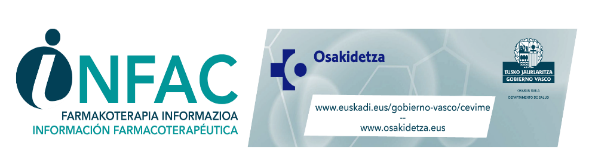 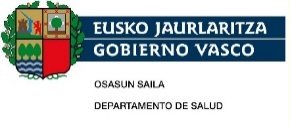 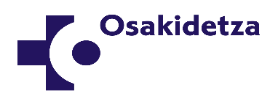 EJEMPLOS DE ALGUNOS MEDICAMENTOS CONTRAINDICADOS DURANTE LA LACTANCIA
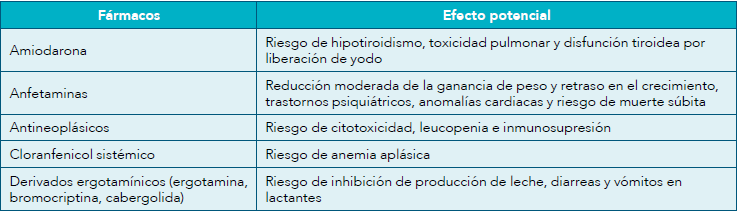 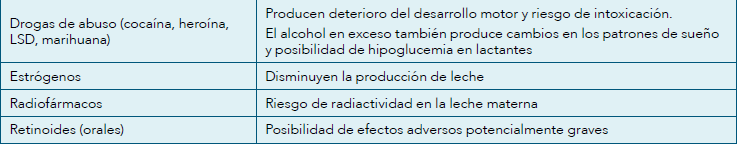 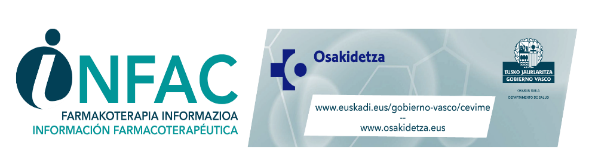 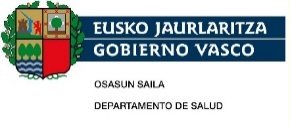 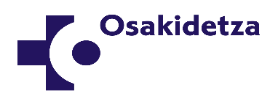 BASES DE DATOS DE CONSULTA SOBRE MEDICAMENTOS EN LACTANCIA
e-lactancia 
Drugs and Lactation Database (LactMed®)
Specialist Pharmacy Service 
Drugs in Breast Milk
Drugs in pregnancy and breastfeeding (Perinatology®) 
Drugs.com 
Medications during pregnancy and breastfeeding (Mothertobaby®) 
Centro de Información de Medicamentos (CIMA)
App sobre lactancia materna de la Asociación Española de Pediatría
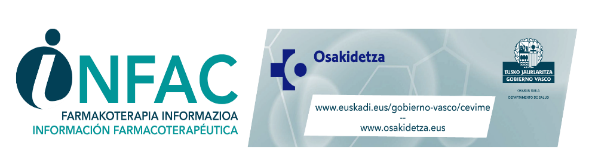 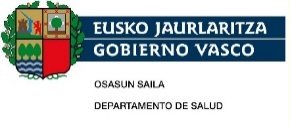 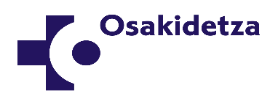 GRUPO A – APARATO DIGESTIVO Y METABOLISMO (1)
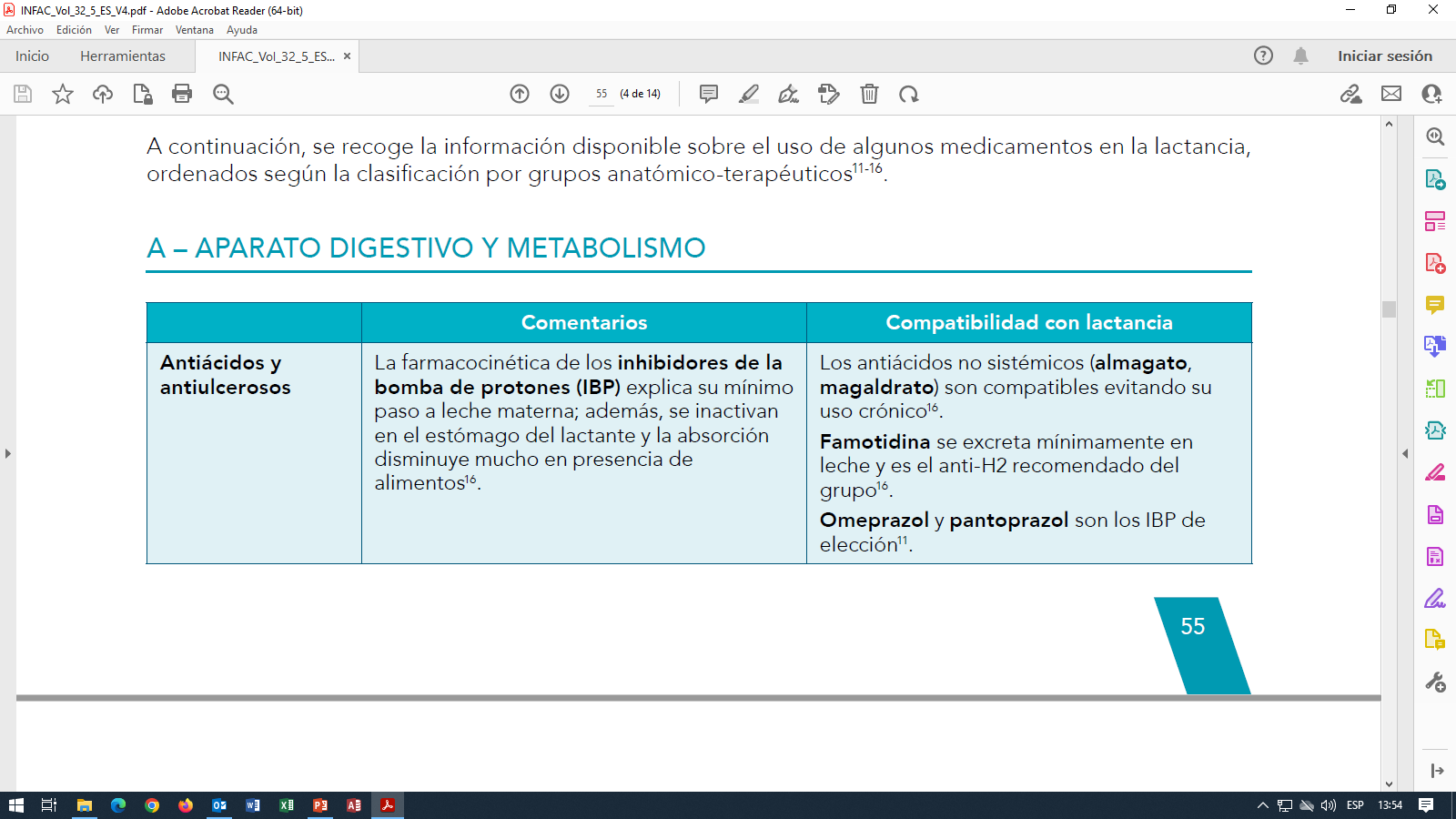 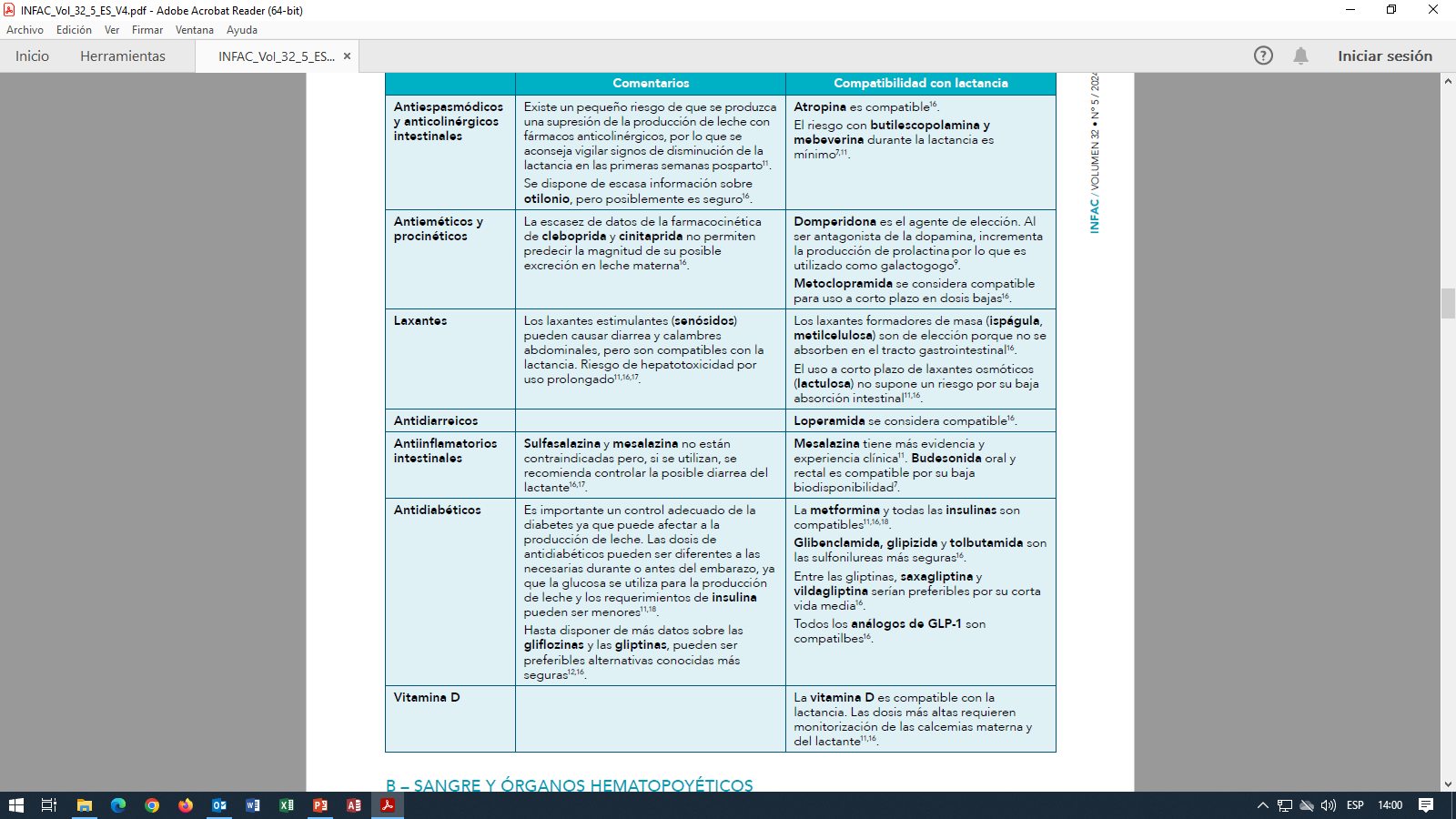 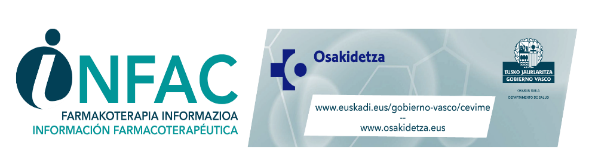 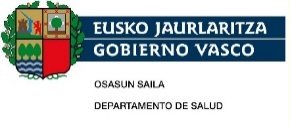 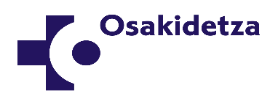 GRUPO A – APARATO DIGESTIVO Y METABOLISMO (2)
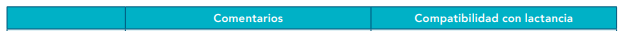 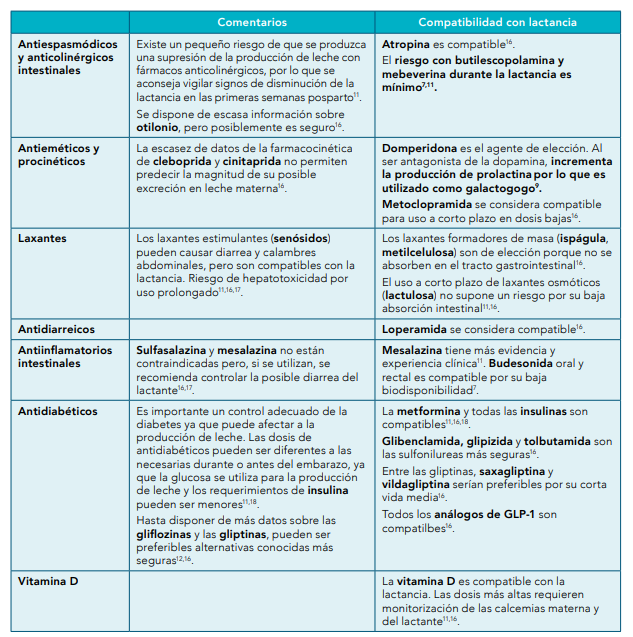 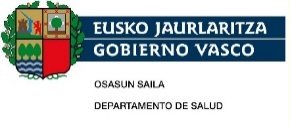 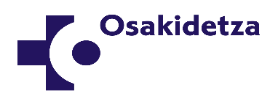 GRUPO B – SANGRE Y ÓRGANOS HEMATOPOYÉTICOS
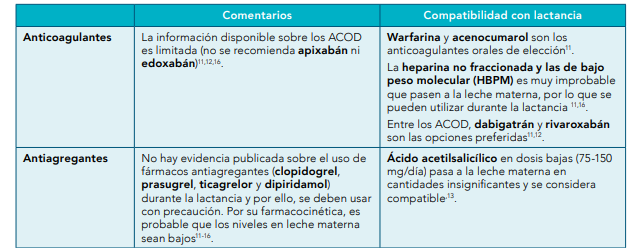 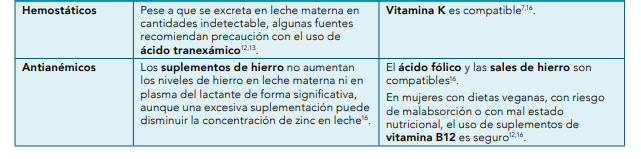 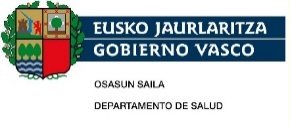 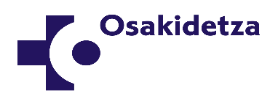 GRUPO C – APARATO CARDIOVASCULAR (1)
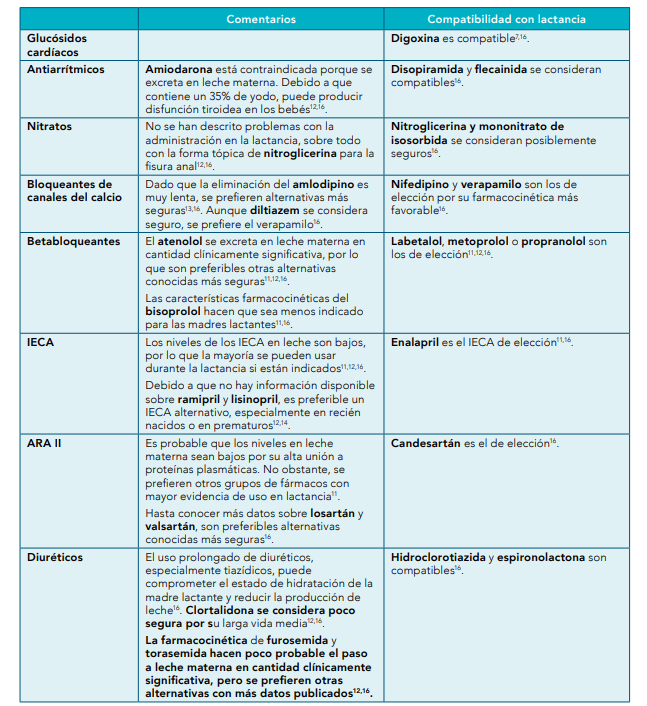 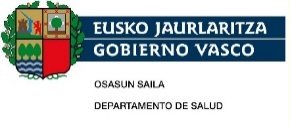 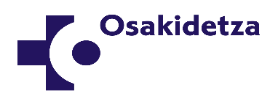 GRUPO C – APARATO CARDIOVASCULAR (2)
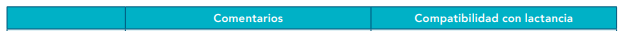 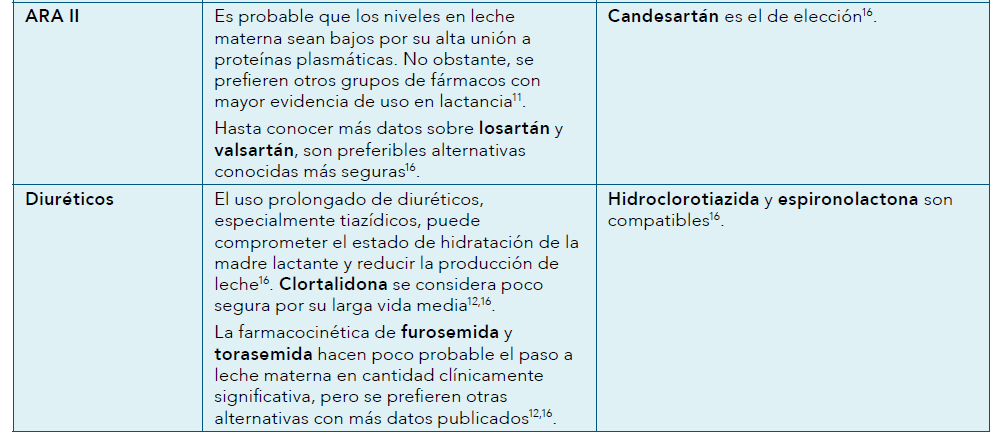 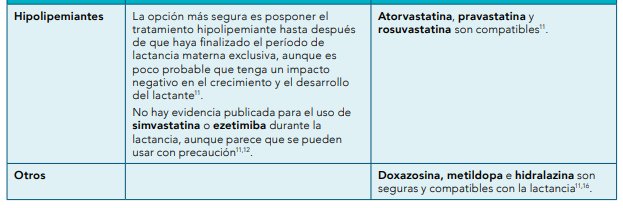 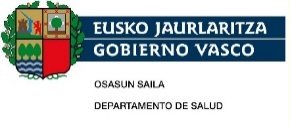 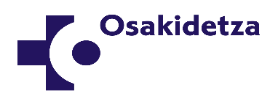 GRUPO D – DERMATOLÓGICOS
El paso a leche materna de los preparados dermatológicos tópicos es muy improbable debido a que se administran en pequeñas dosis y con nula absorción sistémica a través de la piel o mucosas.
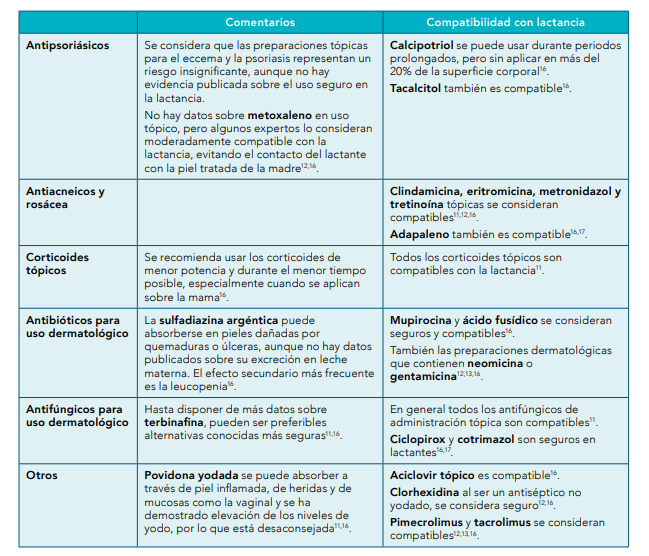 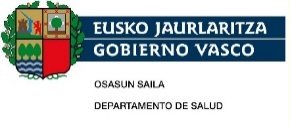 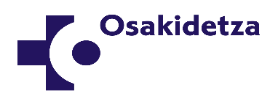 GRUPO G  – PREPARADOS GENITOURINARIOS Y HORMONAS SEXUALES
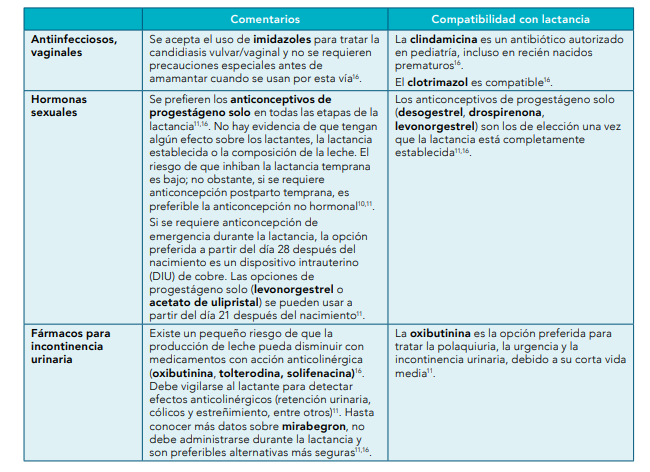 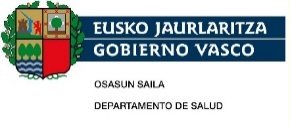 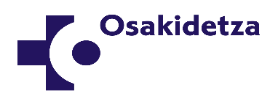 GRUPO H  – PREPARADOS HORMONALES SISTÉMICOS
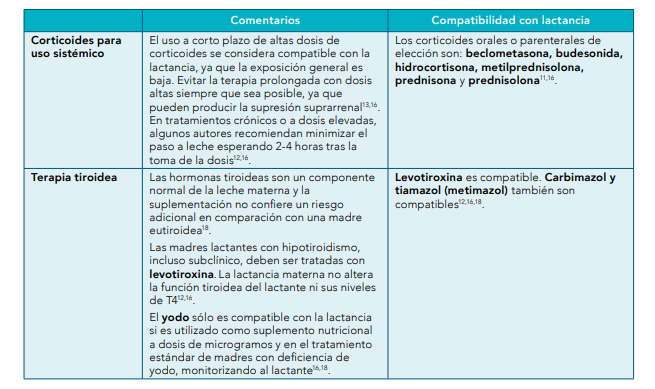 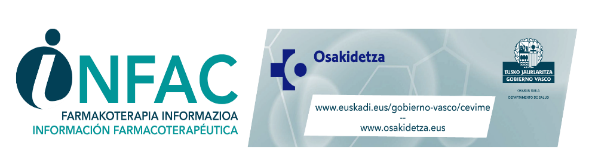 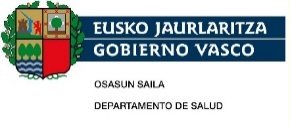 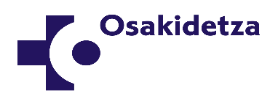 GRUPO J – ANTIINFECCIOSOS VÍA SISTÉMICA (1)
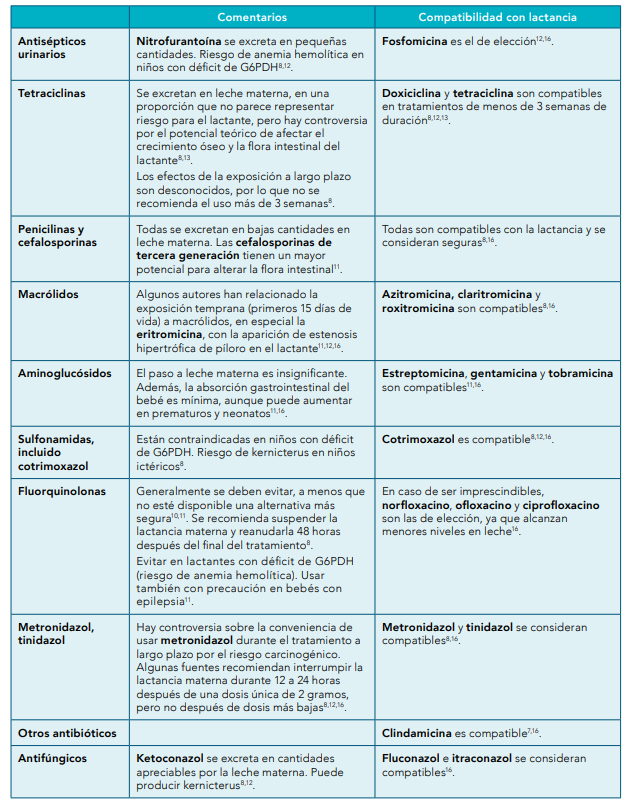 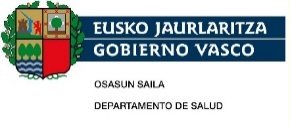 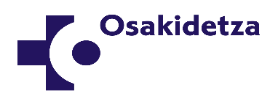 GRUPO J – ANTIINFECCIOSOS VÍA SISTÉMICA (2)
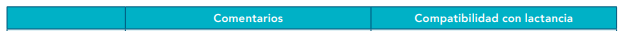 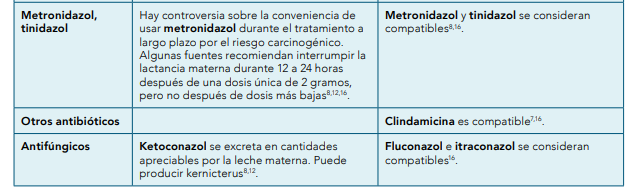 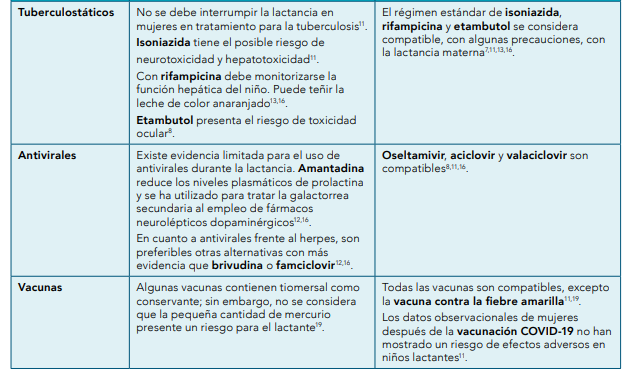 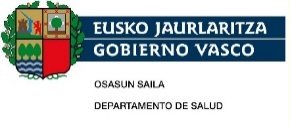 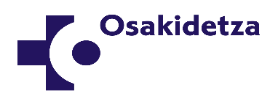 GRUPO M  – APARATO LOCOMOTOR
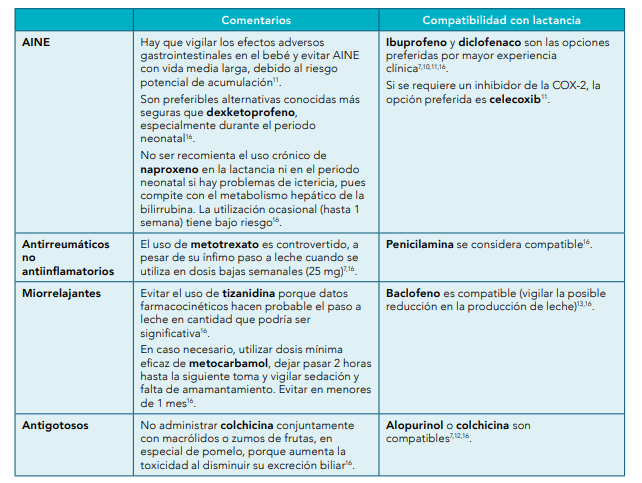 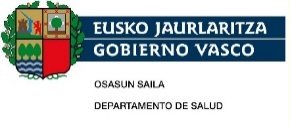 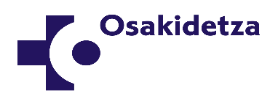 GRUPO N – SISTEMA NERVIOSO (1)
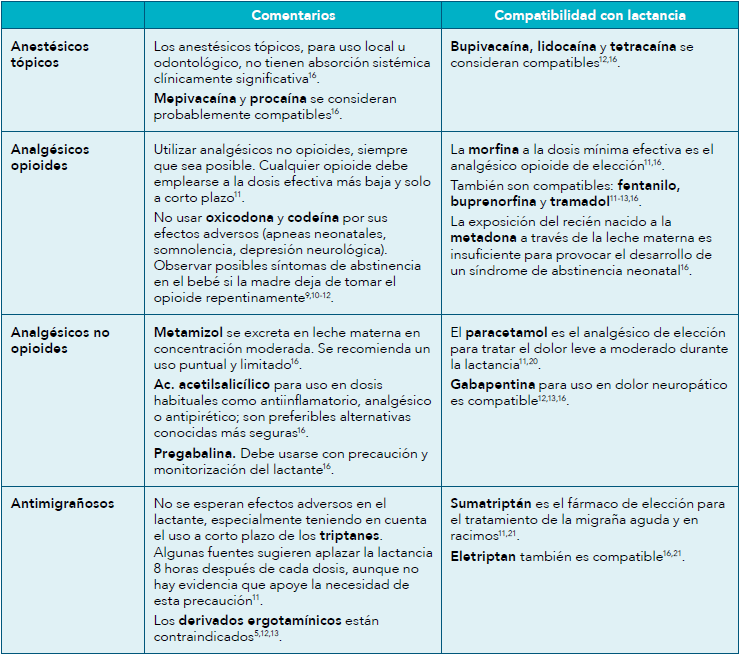 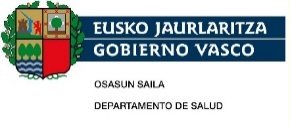 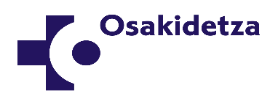 GRUPO N – SISTEMA NERVIOSO (2)
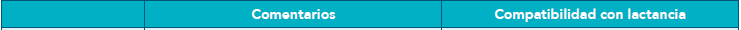 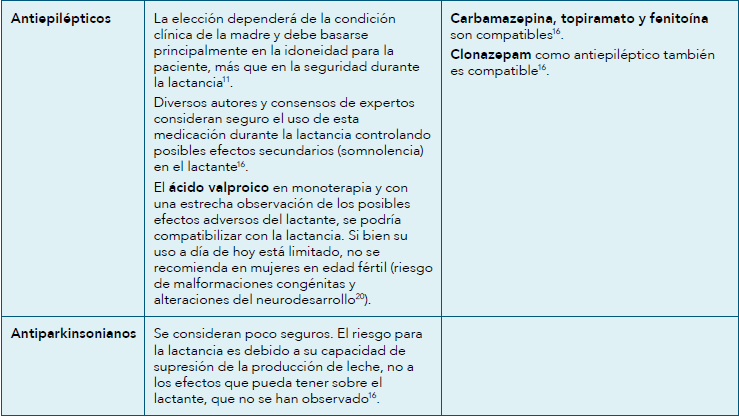 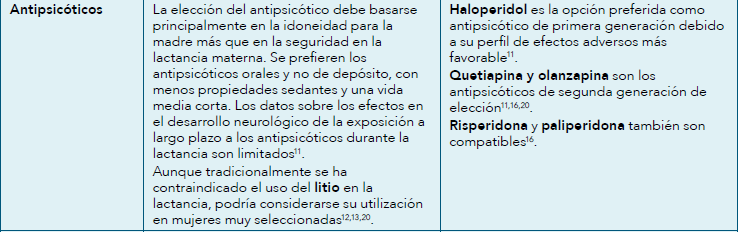 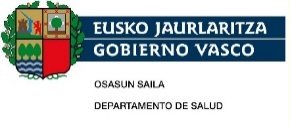 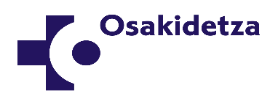 GRUPO N – SISTEMA NERVIOSO (3)
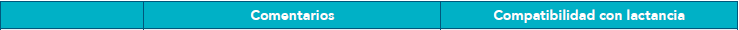 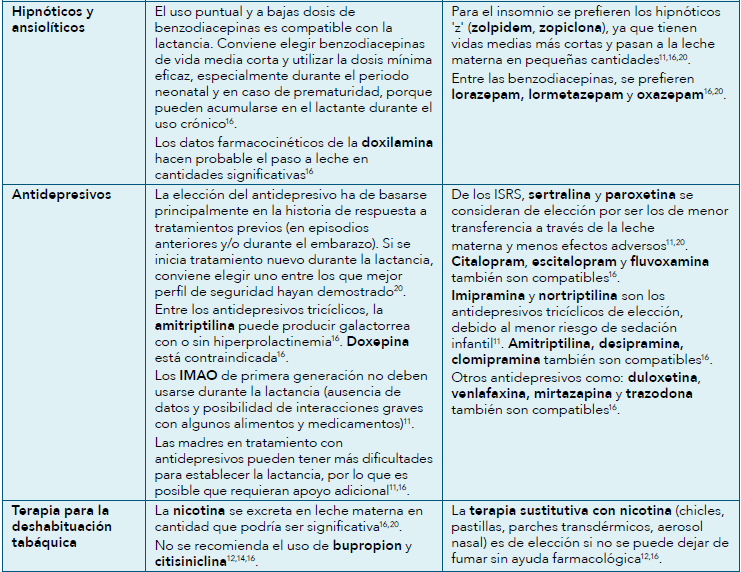 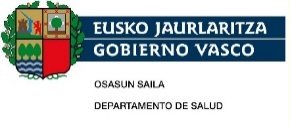 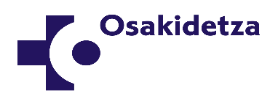 GRUPO P  – ANTIPARASITARIOS
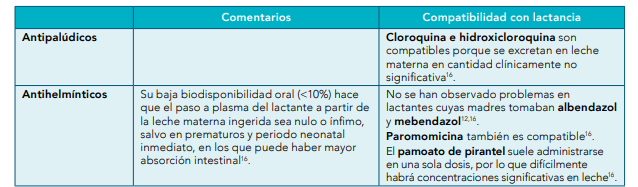 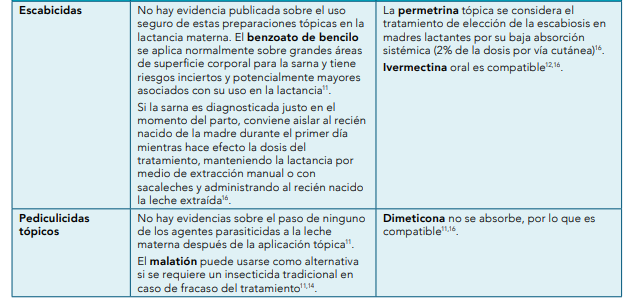 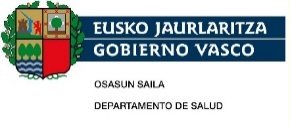 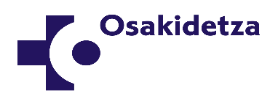 GRUPO R  – APARATO RESPIRATORIO
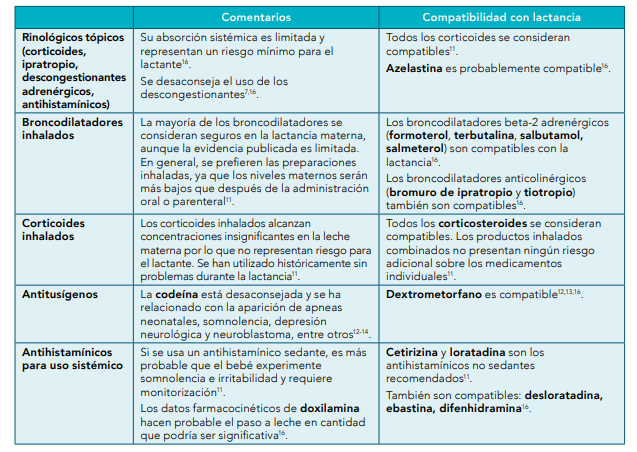 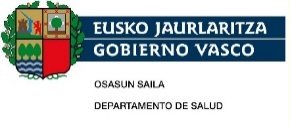 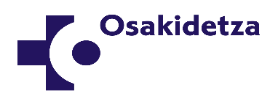 GRUPO S  – OFTALMOLÓGICOS Y OTOLÓGICOS
Las bajas dosis y los datos farmacocinéticos de los preparados de administración oftálmica y otológica hacen poco probable el paso a leche materna. 
Por tanto, se consideran compatibles con la lactancia.
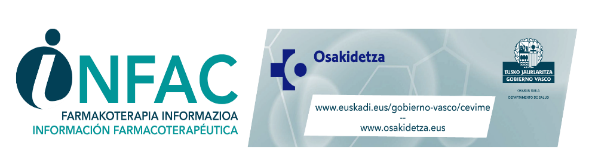 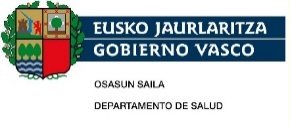 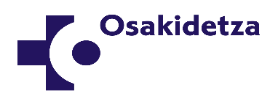 Para más información y bibliografía…
Vol. 32, nº5 – 2024
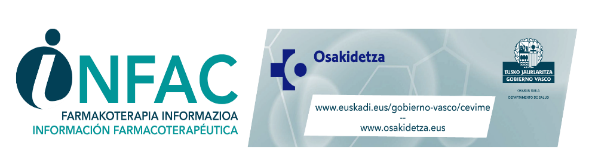 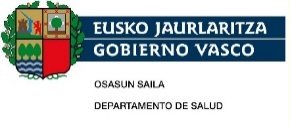 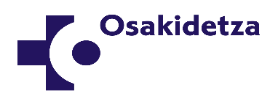